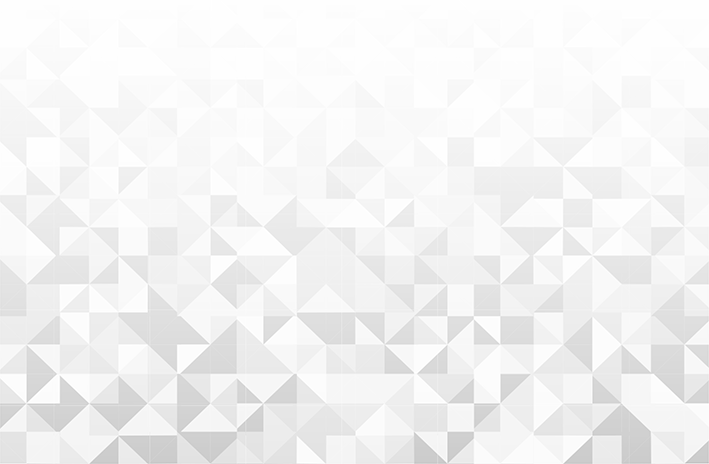 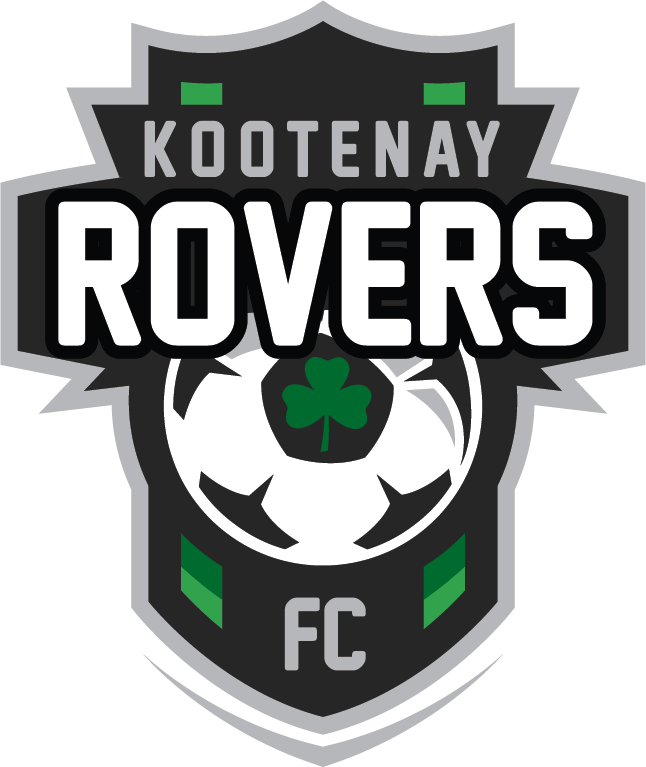 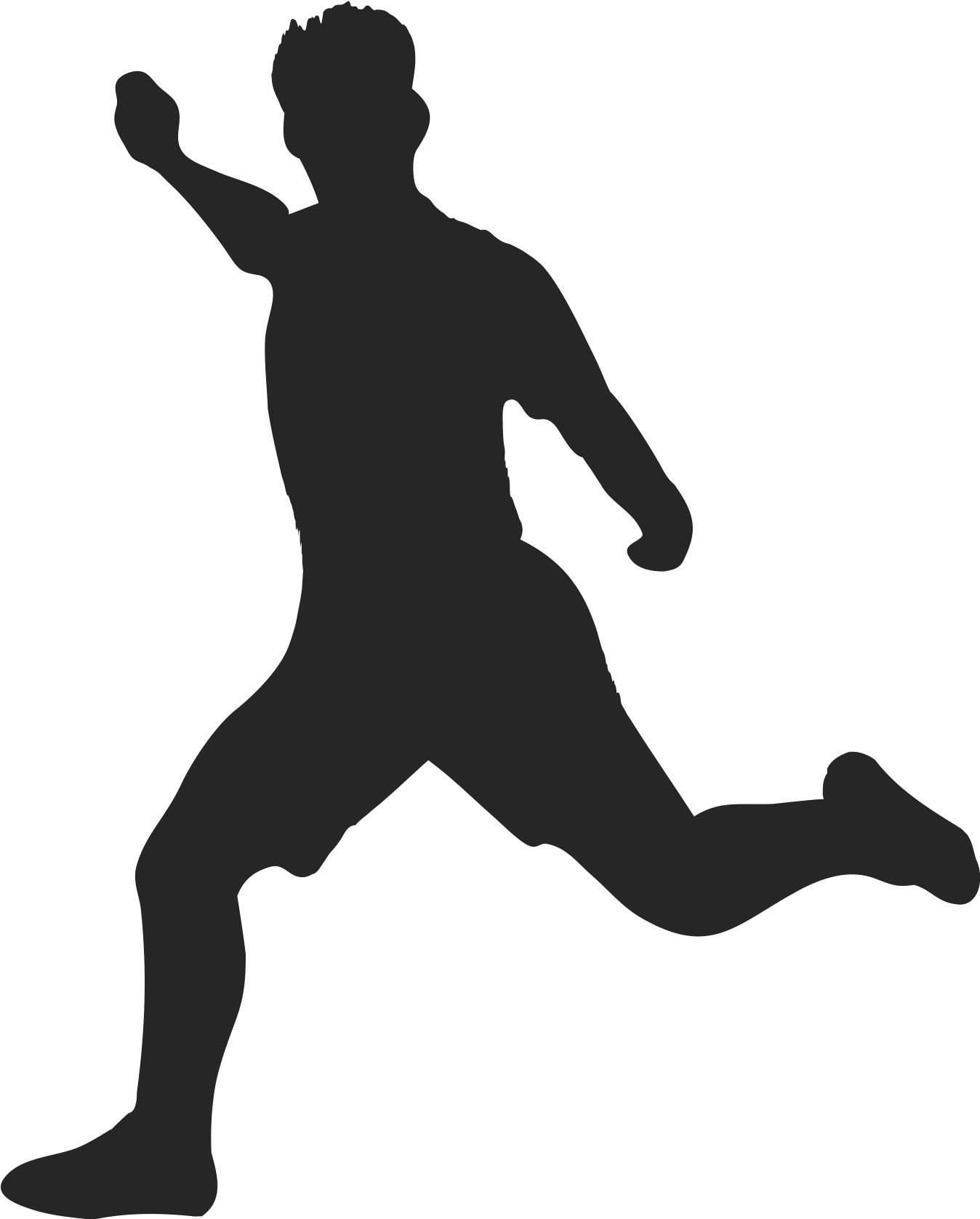 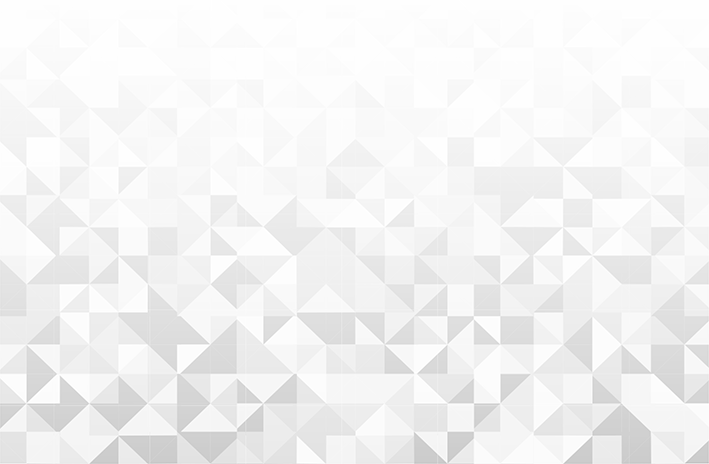 Kootenay Rovers Football Club
REP/ Dev SS 2023
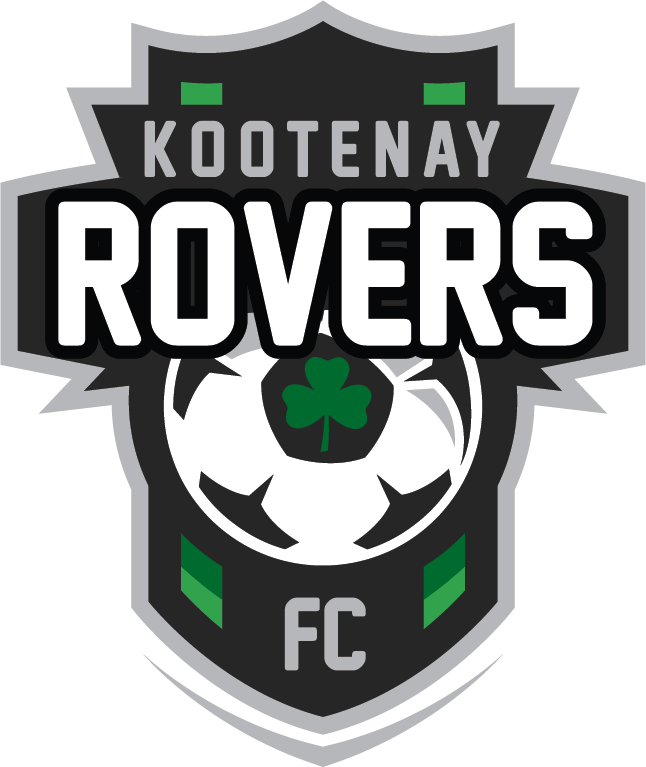 Agenda
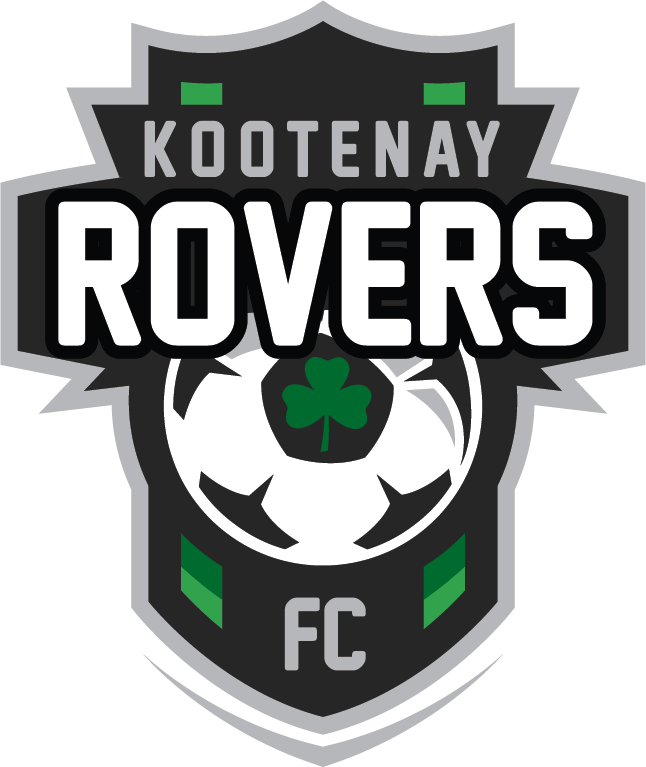 The Club
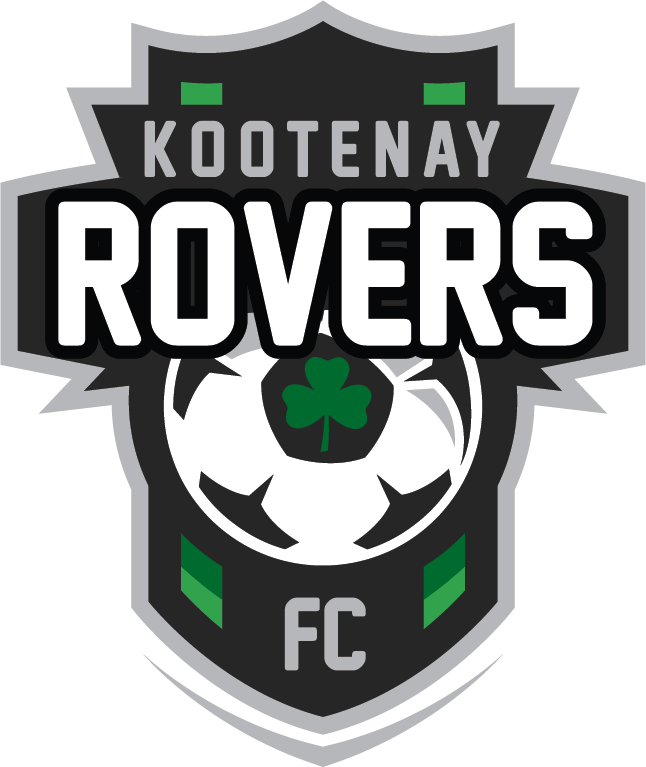 Kootenay Rovers FC
Mission
Vision
Philosophy
To promote, develop, and facilitate the game of soccer for all players regardless of gender, age and ability.
Build and grow the East Kootenays to a place where it is known as a soccer region within British Columbia and Canada.
As many as possible, for as long as possible, in the best environment possible…
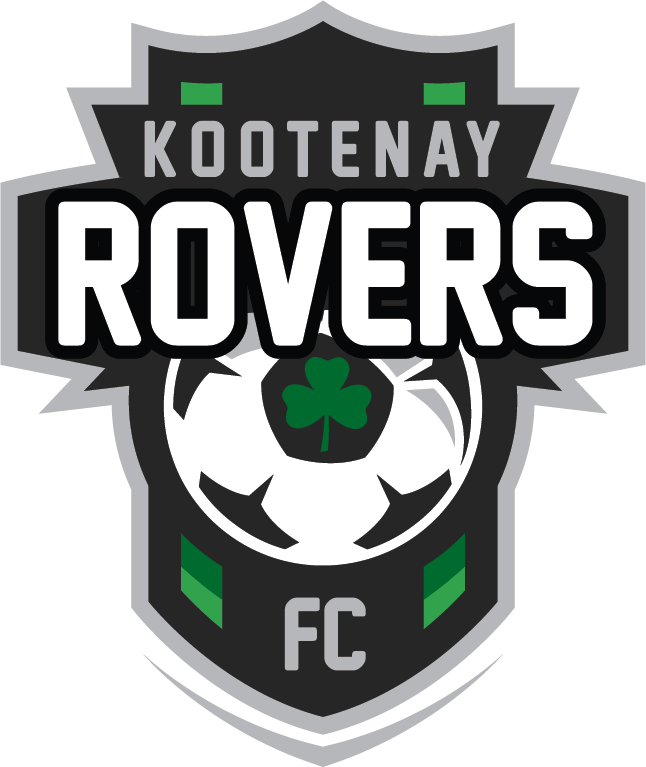 Our Programs
Players are where they can learn
Players are placed in environments where the can experience a good balance of challenges and success.
Meaningful
Realistic
Engaging
Accessible
Fun
Sessions = the game
Training is Active
Everyone can play
Enjoyment is priority!
Every session delivered allows players to learn under situations that are game realistic.
Our environment is inclusive for all. Love for soccer and physical activity is paramount.
This is a space where players get to enjoy the game they love!
Players are moving 75-80% of the time at a session and everyone is involved.
Player Pathway
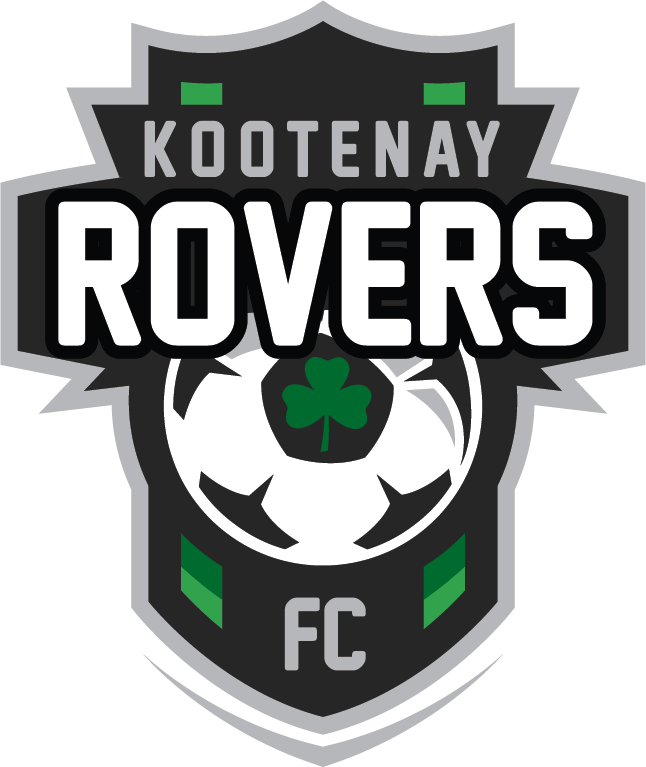 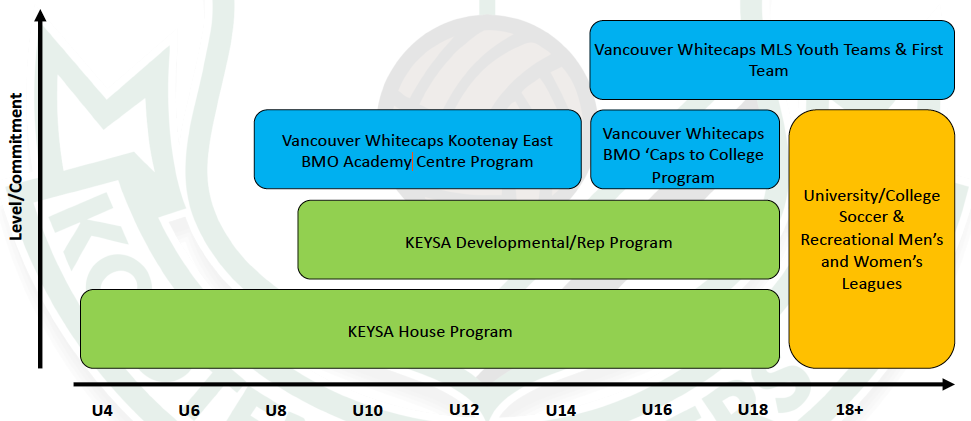 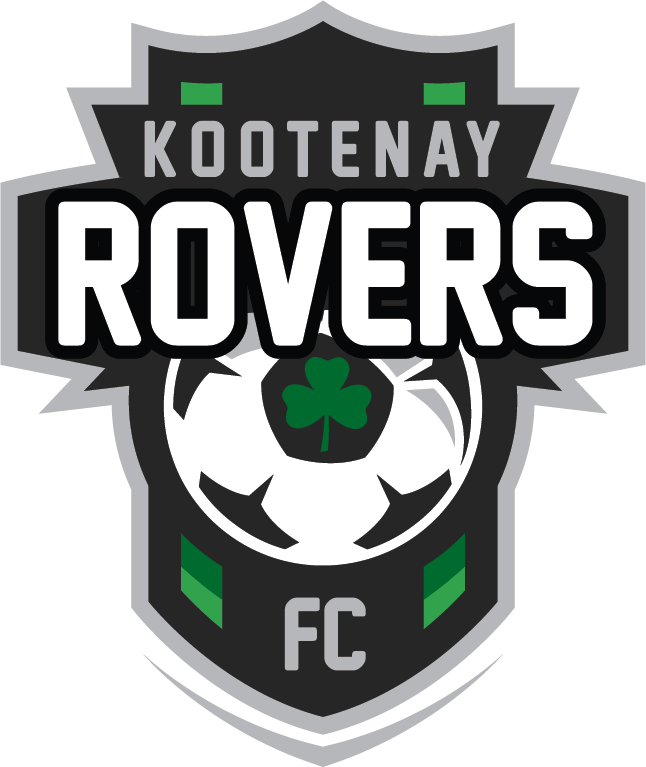 The Player
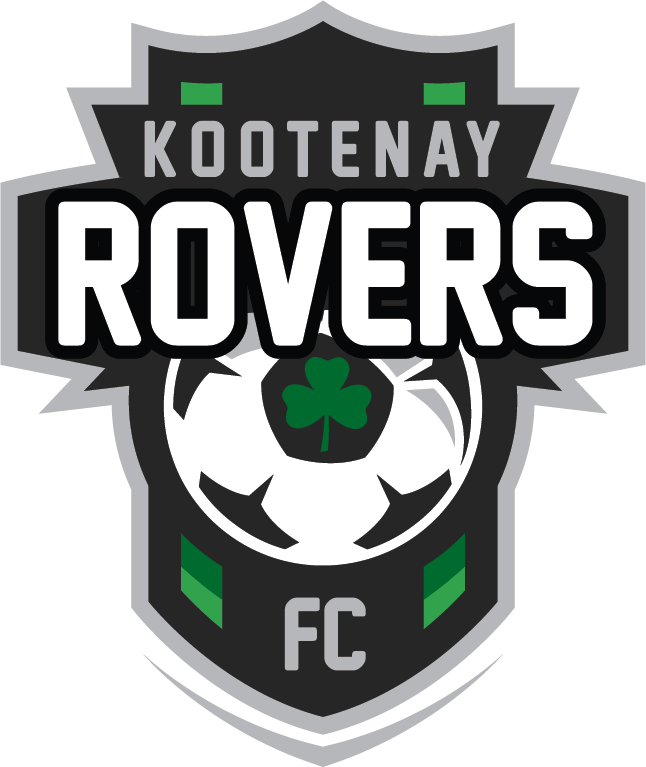 Pillars to Player Growth
Develop versatile players that can thrive in any set up and soccer environment
Versatility
Create and build a strong community through the sport
Community
Use competition and the challenges of sport to build resilience
Resilience
Learning
Foster a positive learning environment
Help prepare for life beyond the sport
Life Skills
KRFC Development
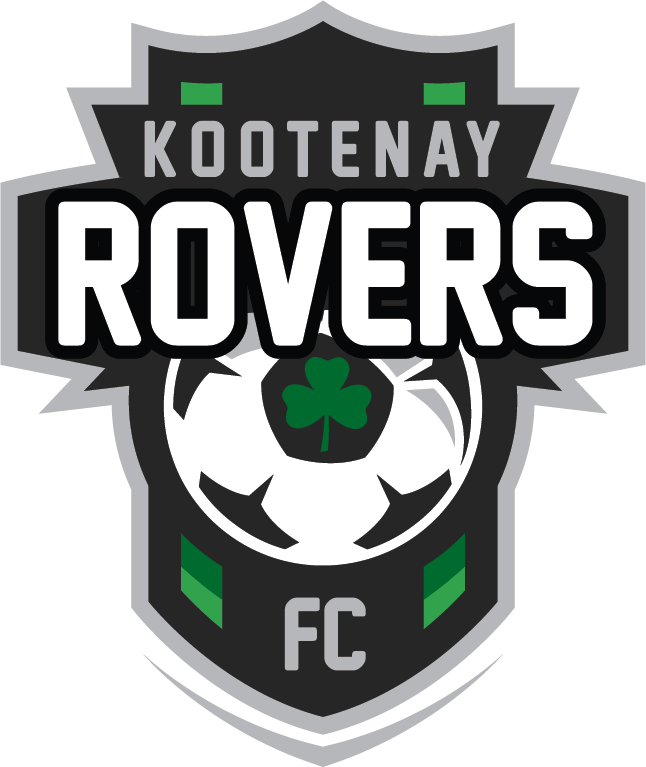 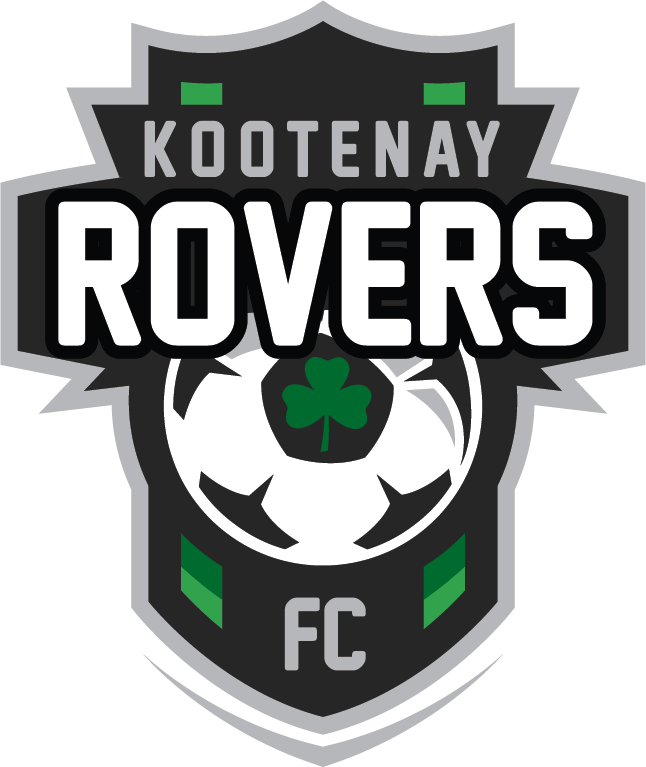 KRFC Development
KRFC 
REP
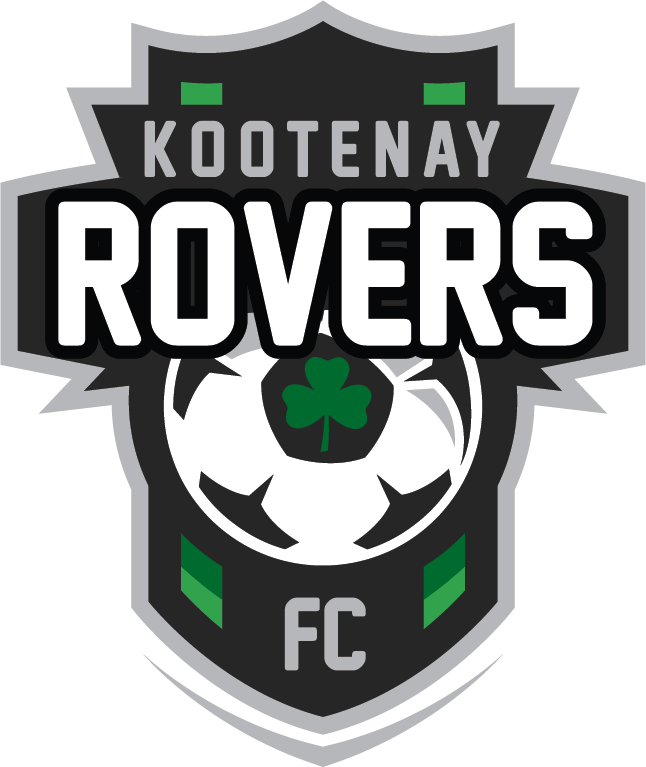 KRFC 
REP
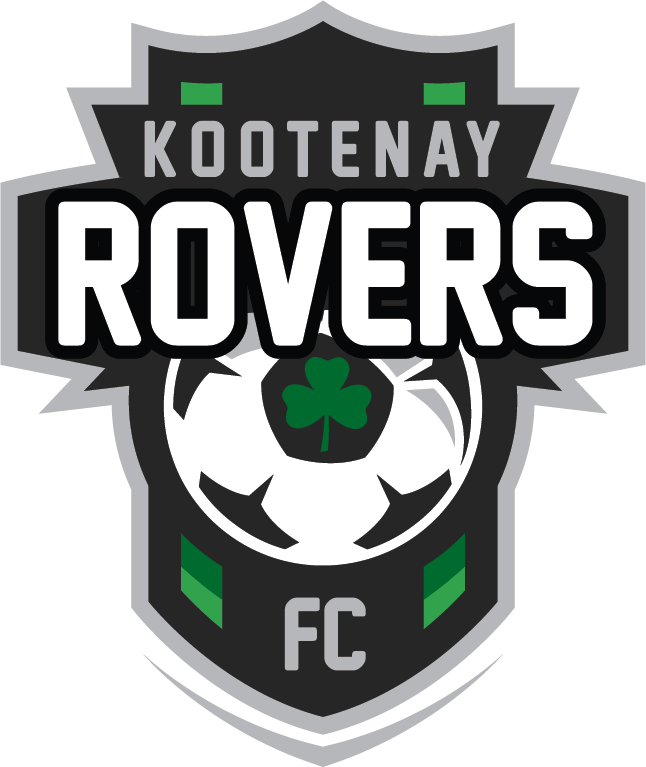 The Coach
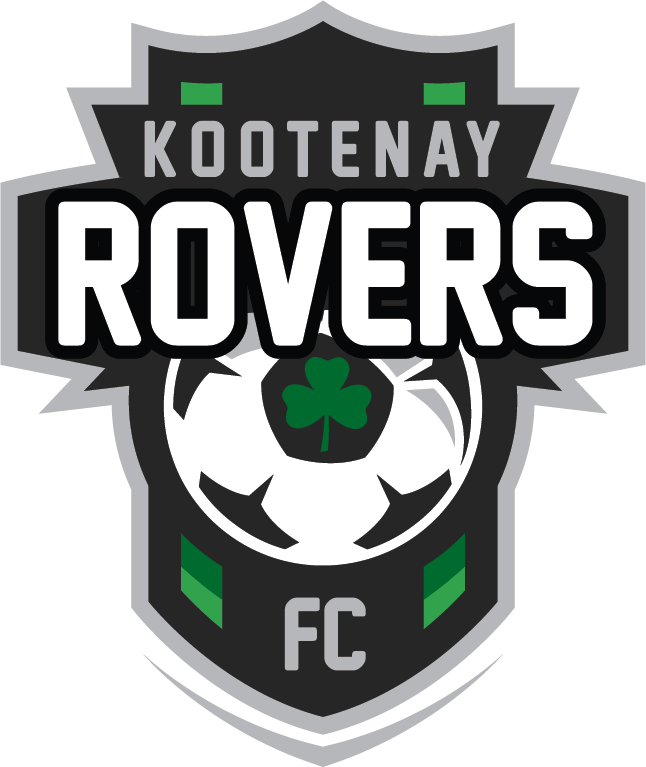 Coach Behaviours
Who is a Rovers FC Coach?
Below are the core behaviours of what we expect all of our coaches to abide by every time they wear the badge and engage our players…
Inspiring
Lead by Example
Connect
Demonstrate behaviours that we want in our players (eg. showing up on time, respectful, positive body language, words and actions etc.)
Teach and Inspire
Always aim to have constant positive interaction with all players. Ensure that learning takes place and athletes are excited to come back the next week.
Connect with Players
Prepared
Humanize and personalize the environment by getting to know the person behind the player and show care for who they are as an individual.
Arrive Prepared
Lead
Ready upon arrival to deliver the best session possible. Session plans are made, equipment is set up, and proper attire is worn.
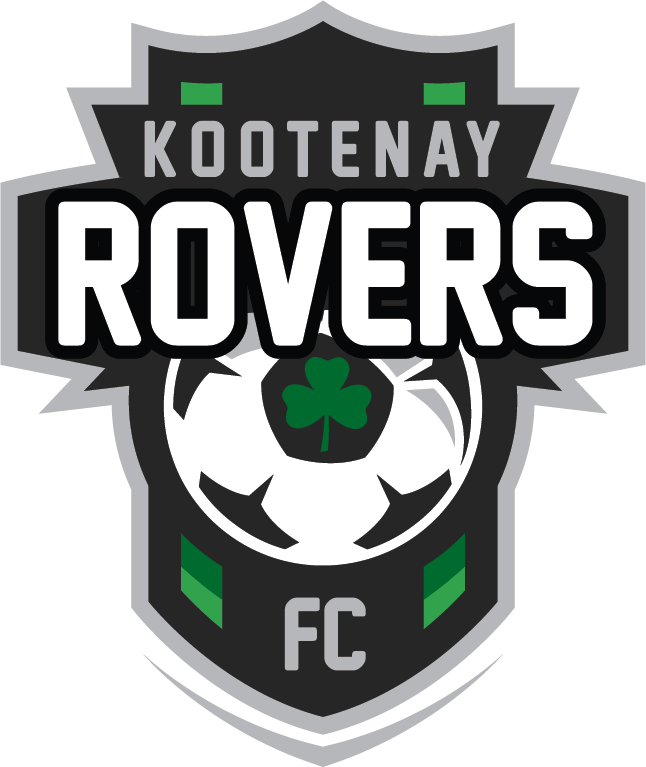 KRFC Session Delivery
04
03
02
Fun
Engaging
Active
Competitive
All players will walk away from our sessions having learned something and excited to come back the next time.
All players are involved for most of the session (activities that use long lines/ wait times to get involved).
The ball moves 70-80% of the time, so do the players.
Healthy competition is implemented in all that we do to encourage the building of tools to use in a real game situation.
01
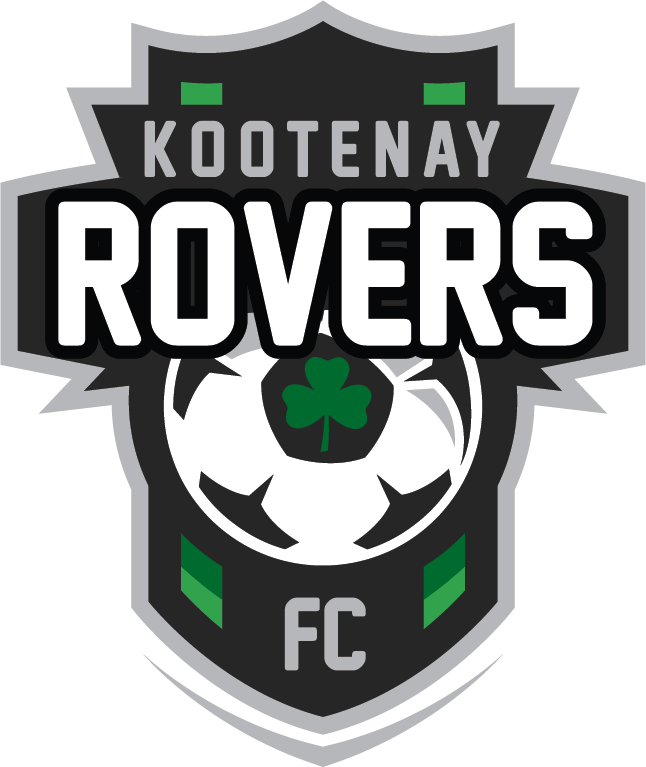 The Parent
It goes without saying that parents play an important role in the development of youth athletes. At KRFC, it is one of our main priorities to work together with you to create a positive sporting experience for your child.
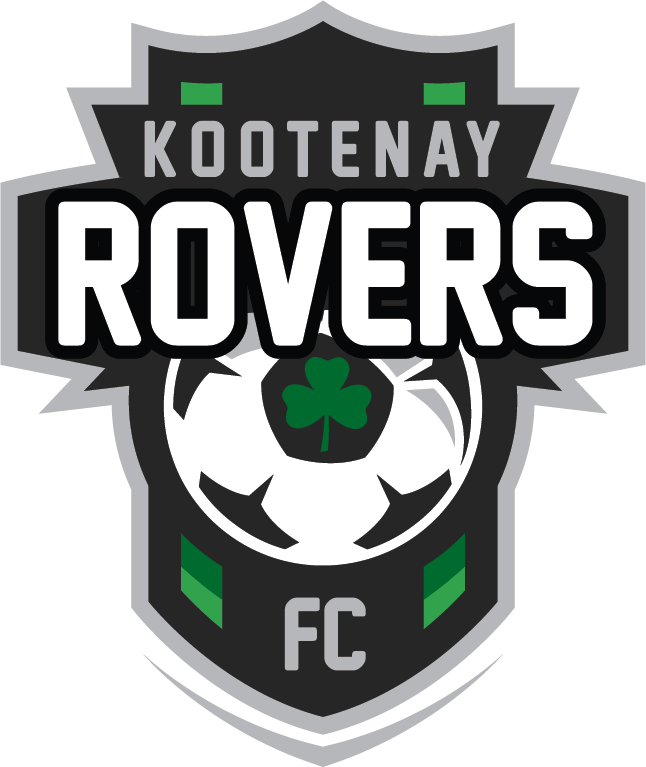 Who is a Rovers FC Parent?
Create a positive impact…
Apart of the Club…
As the landscape of sport evolves, the culture around parents is changing as well. Ensure that your actions and conduct reflect the movement towards being good sport parents. Be part of the change.
At KRFC, we view parents as part of the club. While the soccer is left to the kids and coaches, your role is to help us create a club that everyone is proud to be apart of. You represent the badge as much as the athletes do.
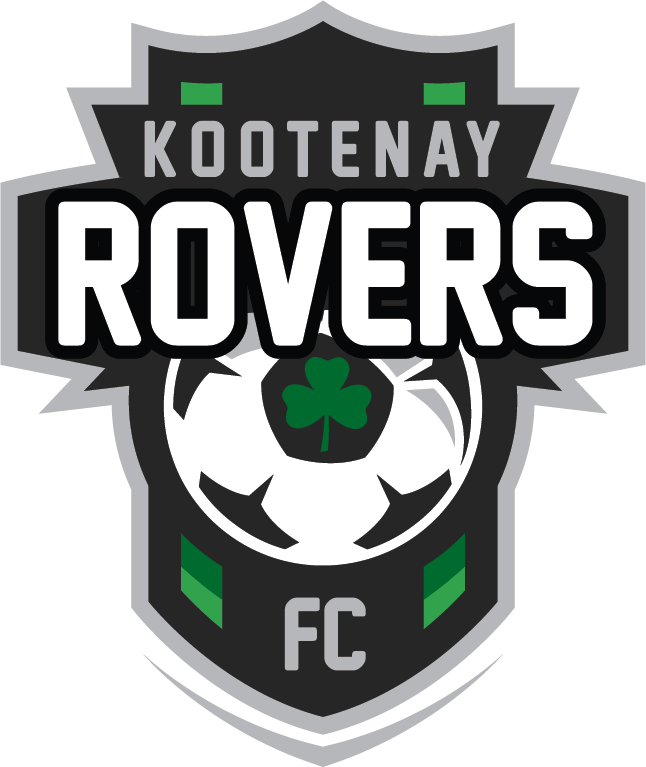 KRFC Parent Expectations
Do’s
Don'ts
Let the kids play and the coaches coach
Encourage from the sideline
Help your athlete arrive on time and prepared
Respect volunteers, coaches, referees, managers, and the badge 
Use proper communication channels
Coach from the sideline
Outburst at referees, opponents, coaches etc. 
Make negative comments about opponents
Have negative discussions on other players in front of other parents
Complain about your athlete’s coach to other parents
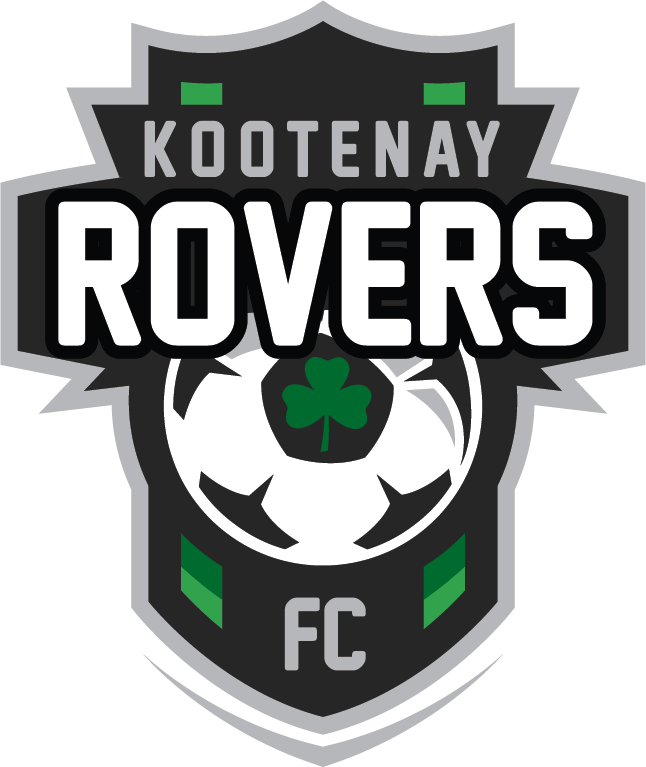 The Manager
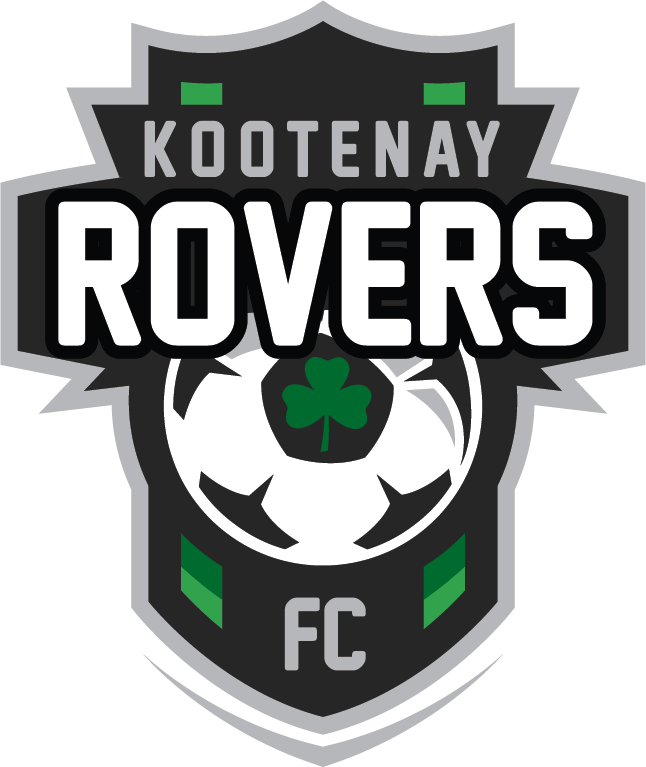 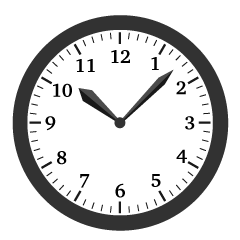 Arrival Time
Practices: 15 minutes early
Games (tournaments): 30 minutes early
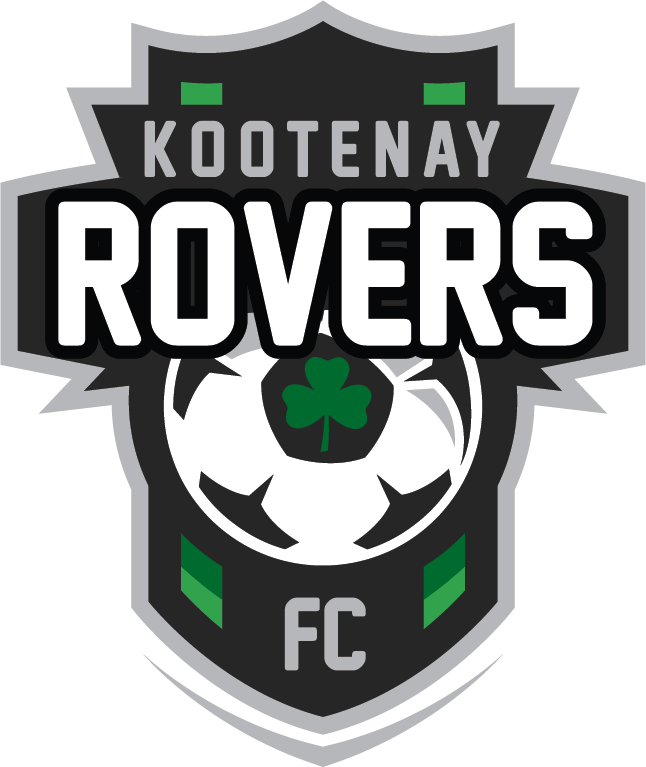 Drop-in and play style format

TIMES may change if there are many late registrations and groupings need to reformatted
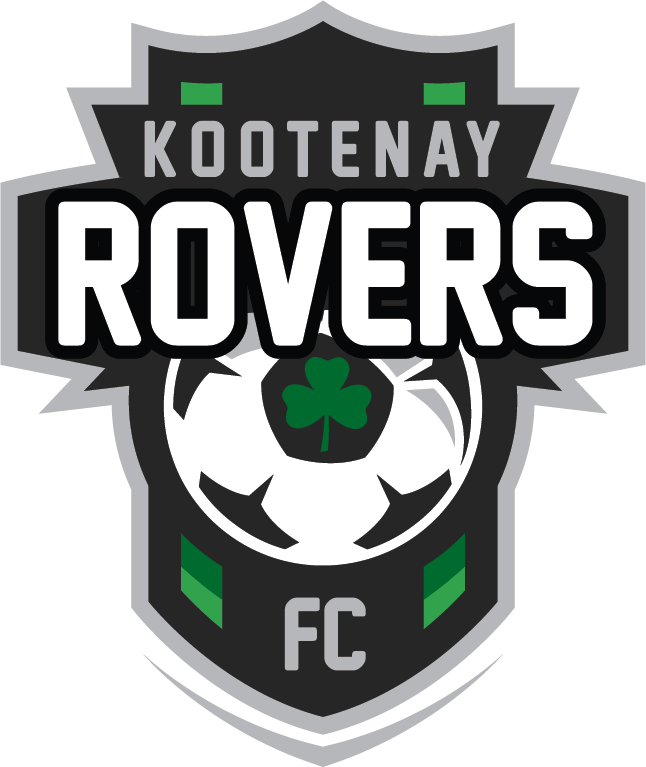 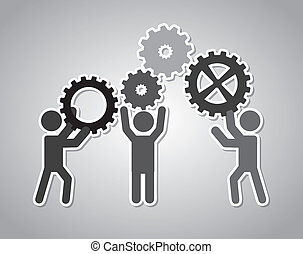 Commitment
Attendance
Practices will start the week of January 8
Family day week there will not be any practices/games (17,19,21)
teams will be attending the family day tournament in Calgary Feb 16-19
The season will end right before spring break-the week of March 11 will be the last practices
Arrive on time
Respect 

Parent Volunteering
Coaches & Managers… THANK YOU!!!
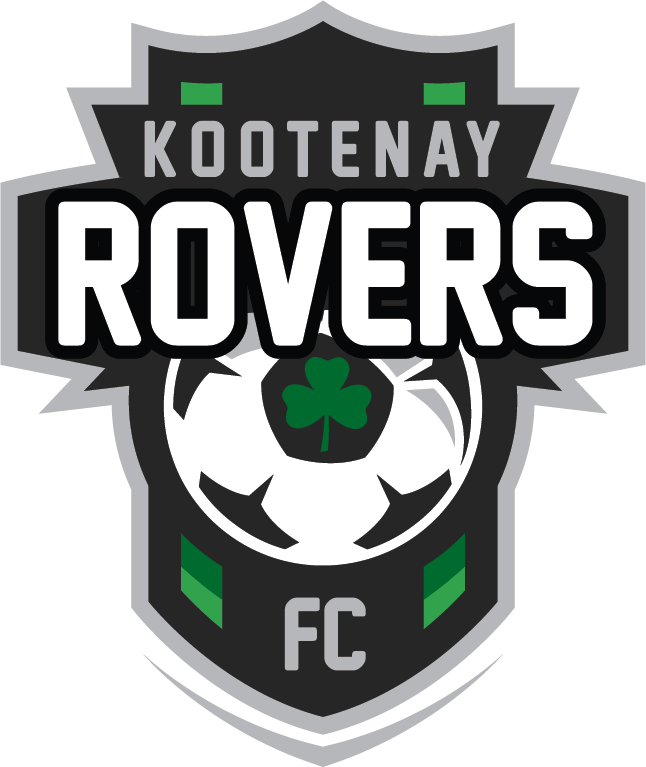 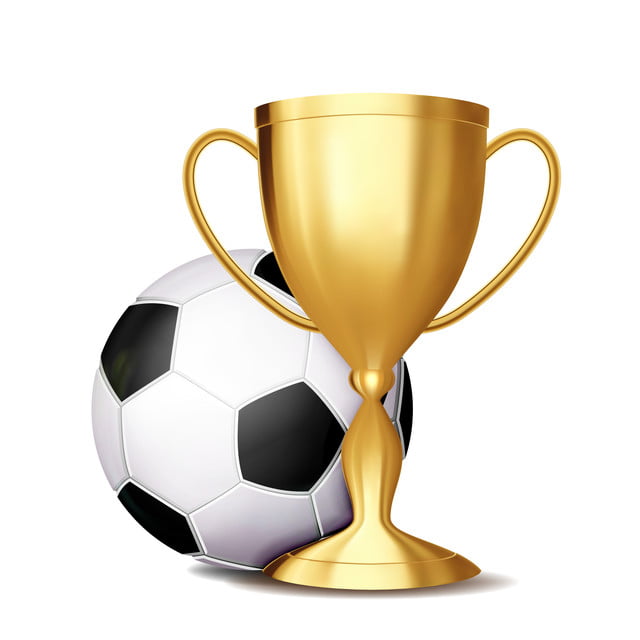 Tournament Selection
One mandatory tournament
Family Day Classic in Calgary
Feb 16-19
Locations are Calgary West Soccer Centre, Shouldice Park and possibly Foothills Macron Centre
Hotel Blocks are closing soon so don’t forget to book!
https://www.calgaryminorsoccer.com/tournaments/family-day
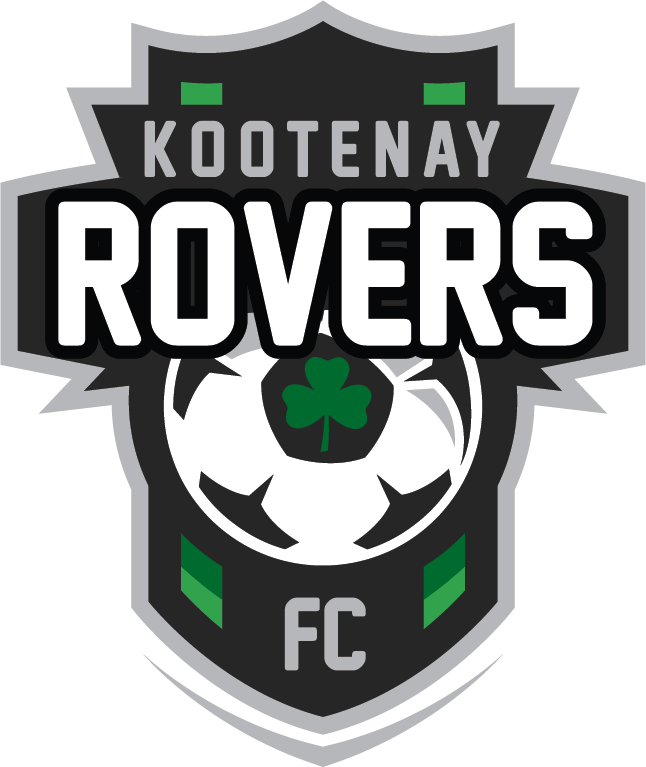 Uniforms
If Players are going to continue to play rep/development soccer in the spring they must have a KESA Inaria uniform kit from the spring/summer league or be willing to purchase a kit (value approximately $300)   
KESA does have a limited supply of gently used kits-if you would like to look at purchasing one of those, please email info@kootenayeastsoccer.com
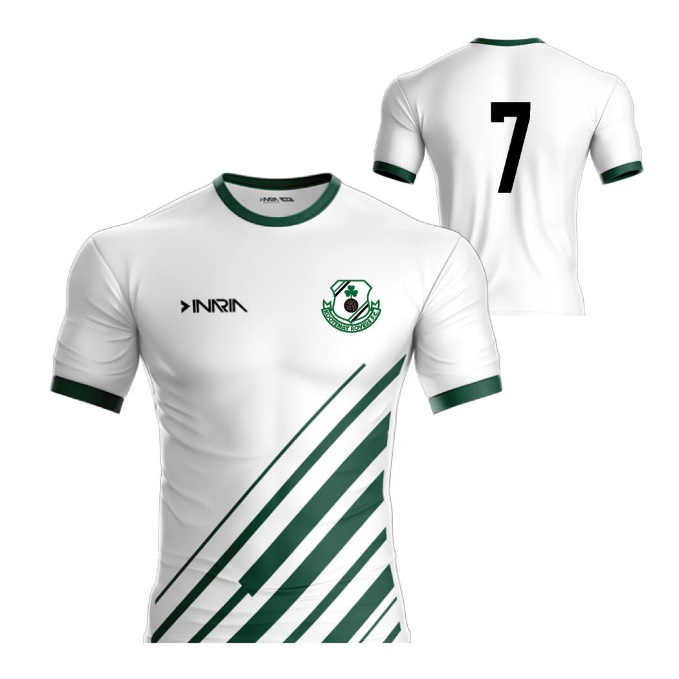 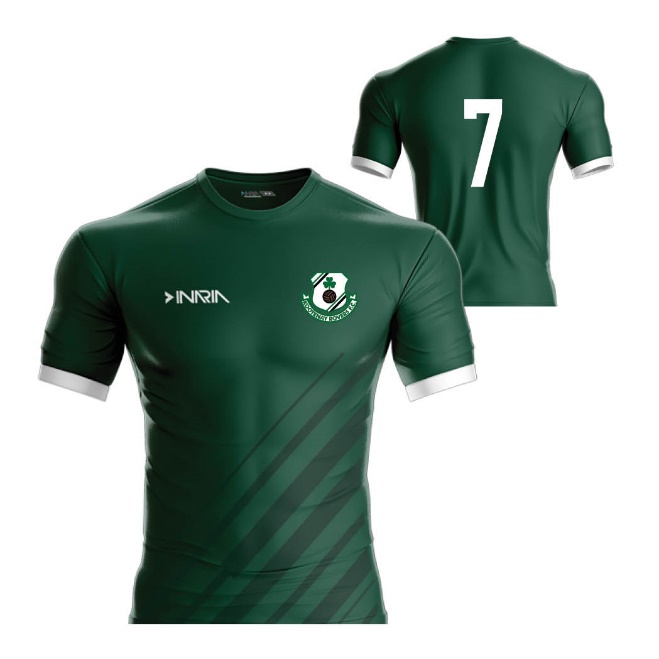 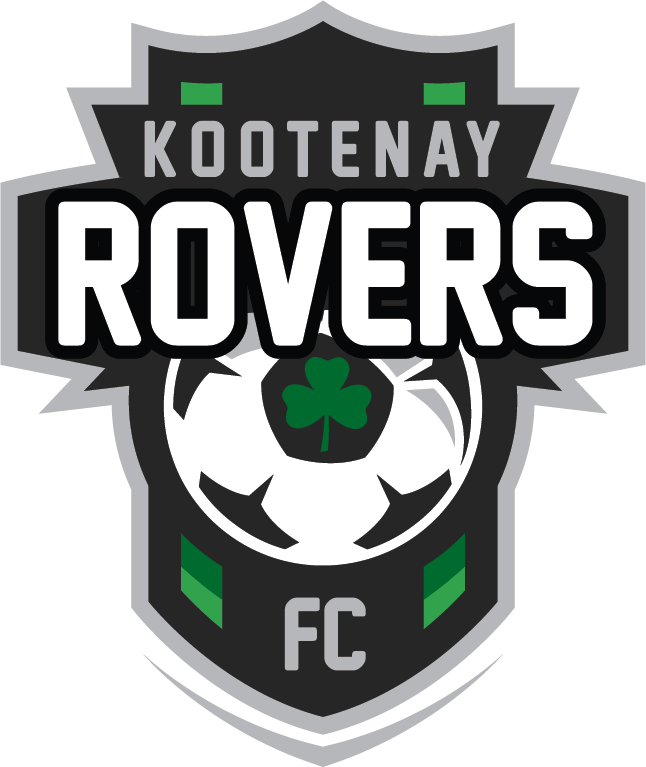 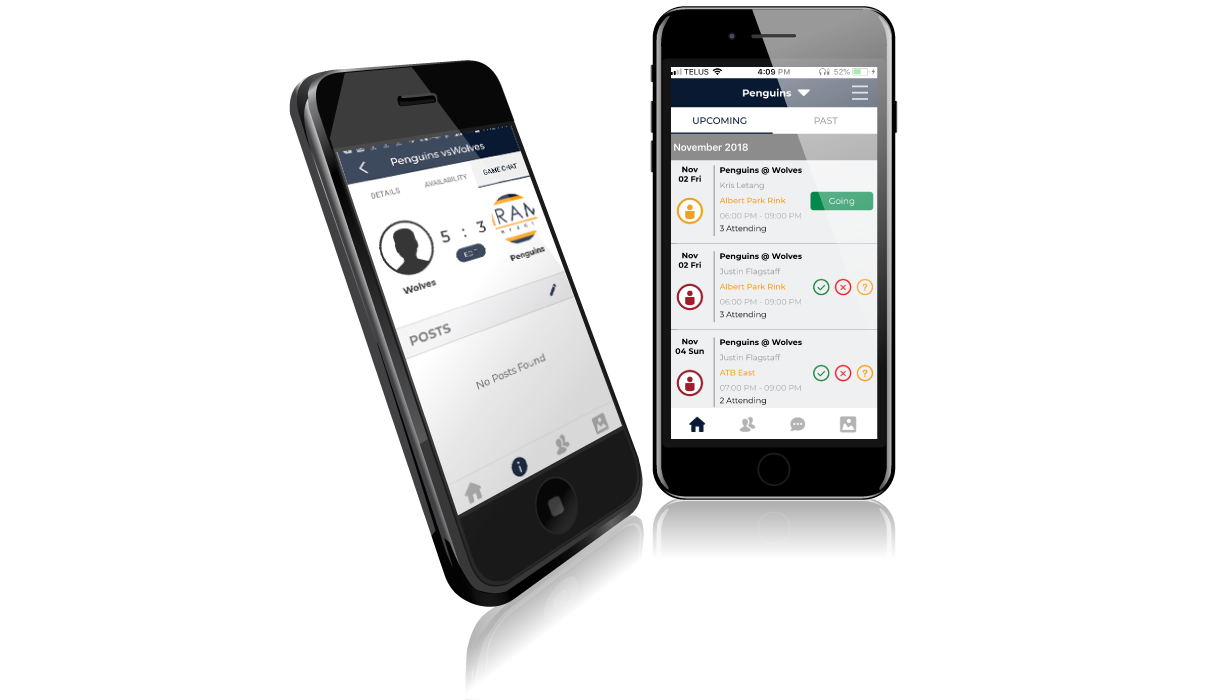 RAMP Teams App
Using RAMP registration and website for KESA
Invites should have been sent, contact manager if not yet received
Used for 
Schedules and availability
Rosters and contact information
Team Chat
Emails
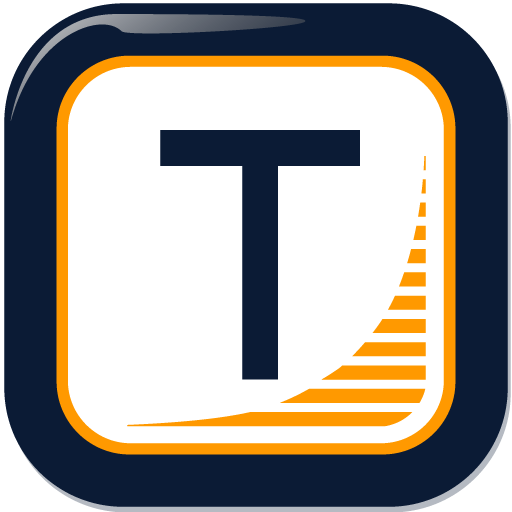 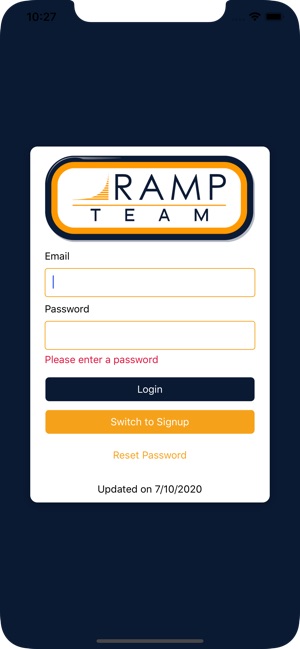 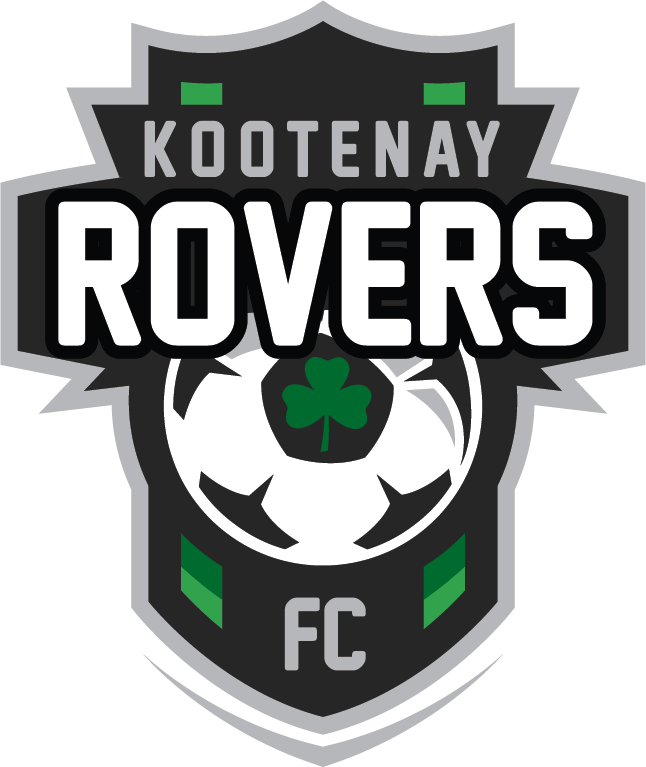 District Teams Policy
To provide the opportunity for KESA Coaches and Managers to form Flexible Rosters for KRYSA District Teams to participate in a tournament that the Players’ club team is not attending and cannot obtain enough players to field a team.
Every player must be currently registered within the KRYSA District, this includes players registered in Rep, Development, and House Programs with their home FC Club.
The players’ Club teams are not able to obtain enough players to attend a desired tournament and their Club is not fielding a team that the players’ may be eligible to participate with.
The opportunity to join the District Team must be presented to all eligible Rep and Development players and selection to the roster is based on the principles of transparency and equity.
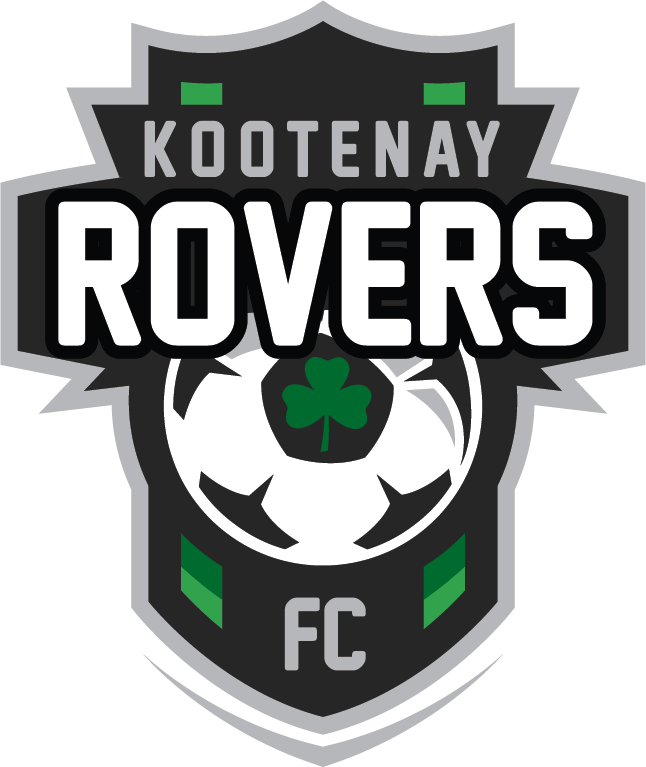 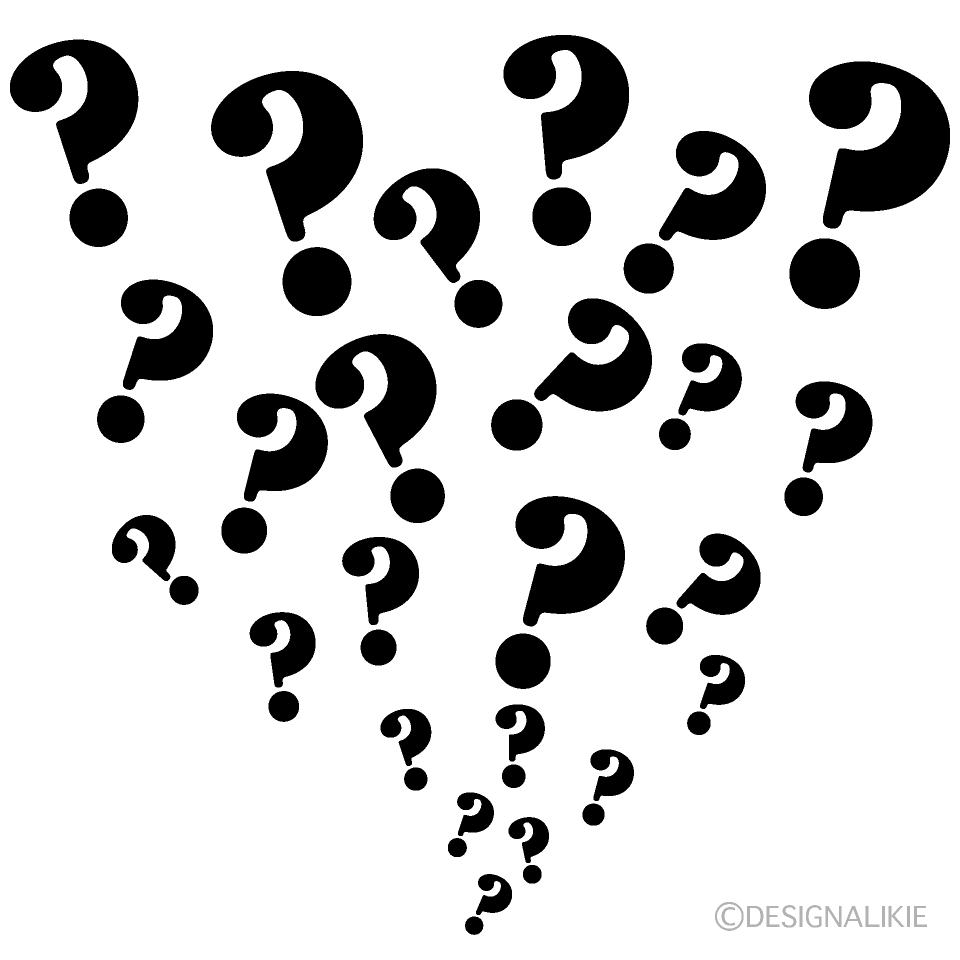 QUESTIONS
Further details from coaches and managers 
Email managers directly and they will send questions to Rep/Dev Chair for further information